ANTHOLOGIE
Les revendications féministes
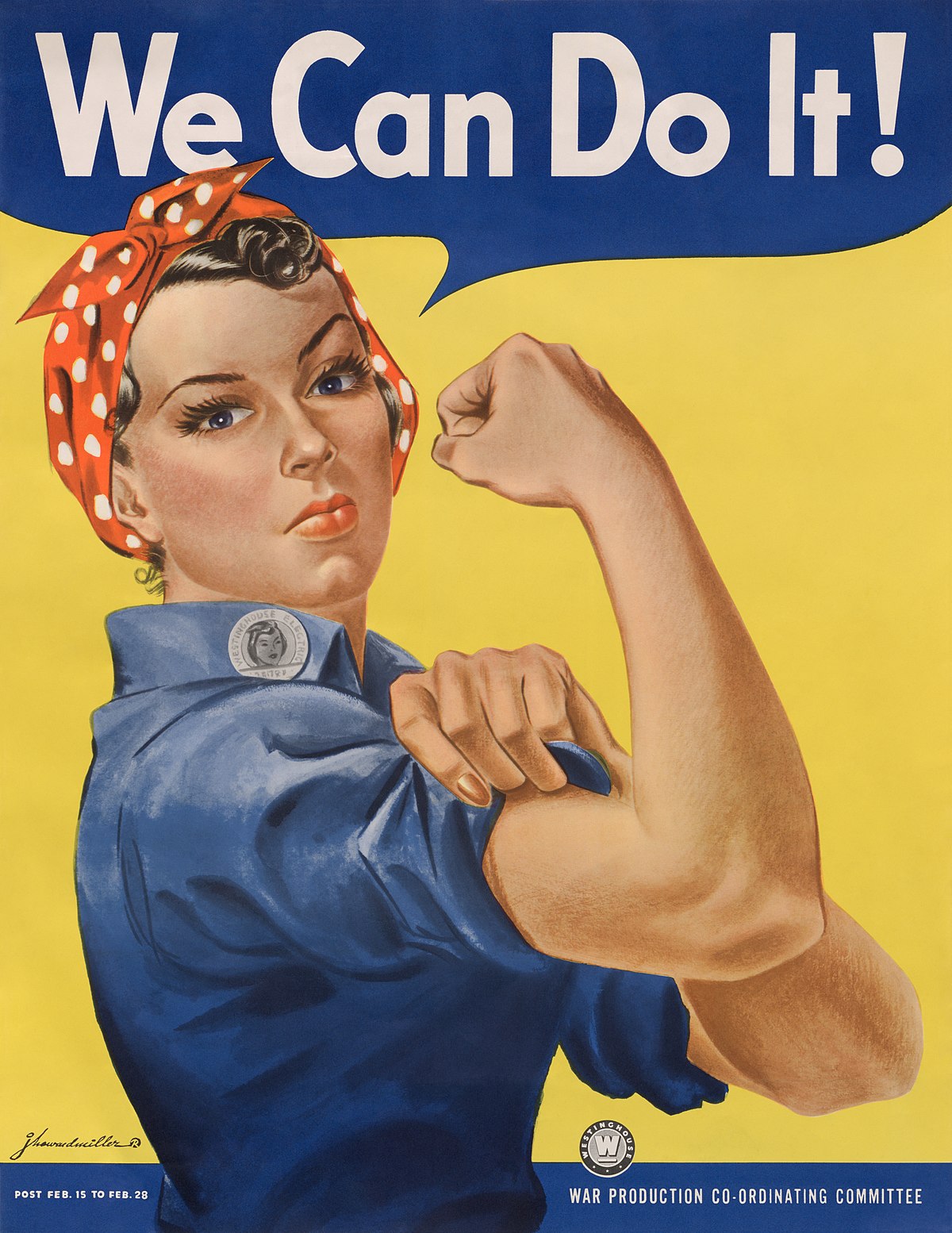 1
SOMMAIRE
Page 4 : Extrait de l’Epistre au Dieu d’amours, Christine de Pisan ;
Page 5 : Extrait de La Cité des Dames, Christine de Pisan ;
Page 6 : Extrait de La Cité des Dames, Christine de Pisan ;
Page 7 : Extrait de L’égalité des Deux Sexes, François Poullain de la Barre ;
Page 8 : Extrait de La Déclaration des droits de la femme et de la citoyenne, Olympe de Gouges ;
Page 9 : Extrait de La Déclaration des droits de la femme et de la citoyenne, Olympe de Gouges ;
Page 10 : Extrait de la Déclaration préalable, Hélène Brion ;
Page 11 : Extrait du Deuxième Sexe, Simone de Beauvoir ;
Page 12 : Extrait du Deuxième Sexe, Simone de Beauvoir ;
2
Page 13 : Extrait du Deuxième Sexe, Simone de Beauvoir ;
Page 14 : Extrait du Deuxième Sexe, Simone de Beauvoir ;
Page 15 : Extrait du Combat pour la libération de la femme, L’Idiot International ;
Page 16 : Extrait de Parole de femme, Annie Leclerc ;
Page 17 : Extrait du Discours à l’Assemblée Nationale, Simone Veil ;
Page 18 : Extrait de Les hommes aussi s’en souviennent, Simone Veil ;
Page 19 : Extrait de Moi, Malala, je lutte pour l’éducation et je résiste aux talibans, Malala Yousafzai ;
Page 20 : Extrait de Moi, Malala, je lutte pour l’éducation et je résiste aux talibans, Malala Yousafzai ;
Page 21 : Extrait du journal L’Humanité, Laurence Cohen ;
Page 22 : Extrait du journal L’Humanité, Laurence Cohen ;
Page 23 : Extrait de Le Journal des Femmes
3
« Et ainsi sont les femmes diffaméesPar tant de gens et à grand tort blâmées… »
« Et ainsi sont les femmes diffamées 
 Par tant de gens et à grand tort blâmées  En paroles et dans plusieurs écrits,  Où qu’il soit, vrai ou non, tel est le cri.  Mais, quoi qu’on en ait médit ou mal écrit, 
 Je ne trouve aucun livre ni récit  […]Aucun Evangile qui du mal des femmes témoigne  Mais maint grand bien, mainte haute valeur,  Grande prudence, grande sagesse et grande constance,  Parfait amour […] Grande charité, fervente volonté,  Ferme et entier courage assumé  De servir Dieu, et vraie preuve elles en firent.  […]Hormis les femmes, Le doux Jésus  fut de tous délaissé, blessé, mort et décomposé.  […]Quoi de mauvais donc [sur les femmes] peut être dit ?  Par leur mérite, n’ont-elles pas droit au paradis ?  De quels crimes peut-on les accuser ?  […]
Par ces preuves justes et véritables   Je conclus que tous les hommes raisonnables  Doivent considérer les femmes, les chérir, les aimer,  Et ne doivent avoir à cœur de les blâmer  Elles de qui tout homme est descendu. »
Extrait l’Epistre au Dieu d’amours, Christine de Pisan, 1399, 
adapté du moyen Français par Bruno Rigolt
4
« Et vous, jeunes filles qui êtes vierges, soyez pures, sages et discrètes. Restez sur vos gardes ; les méchants ont déjà tendu leurs filets. Que vos yeux soient baissés, vos bouches avares de paroles ; que la pudeur inspire tous vos actes. Armez-vous de vertu et de courage contre toutes les ruses des séducteurs et fuyez leur compagnie. »
« Enfin, vous toutes, mesdames, femmes de grande, de moyenne ou d’humble condition, avant toute chose restez sur vos gardes et soyez vigilantes pour vous défendre contre les ennemis de votre honneur et de votre vertu. Voyez, chères amies, comme de toutes parts ces hommes vous accusent des pires défauts ! Démasquez leur imposture par l’éclat de votre vertu ; en faisant le bien, convainquez de mensonge tout ceux qui vous calomnient. Ainsi pourriez-vous dire avec le Psalmiste : " L’iniquité du méchant retombera sur sa tête. " »
« Et vous, les veuves, que vos habits, votre maintien et vos paroles soient honnêtes. Soyez pieuses dans vos actes comme dans vos mœurs. Modérez vos besoins, armez-vous de patience, vous en aurez bien besoin !
Soyez fortes et résolues face aux tribulations et aux difficultés matérielles. Restez humbles de caractère, d’aspect et de paroles, et charitables dans vos actes. »
Extraits de La Cité des Dames, Christine de Pisan, 1405
5
« Repoussez ces hypocrites enjôleurs qui cherchent à vous prendre par leurs beaux discours et par toutes les ruses imaginables votre bien le plus précieux, c’est-à-dire votre honneur et l’excellence de votre réputation ! Oh ! fuyez, mesdames, fuyez cette folle passion qu’ils exaltent auprès de vous ! Fuyez-la ! Pour l’amour de Dieu, fuyez ! Rien de bon ne peut vous en arriver ; soyez certaines, au contraire, que même si le jeu en paraît plaisant, cela se terminera toujours à votre préjudice. Ne vous laissez jamais persuader du contraire, car c’est la stricte vérité. Souvenez-vous, chères amies, comment ces hommes vous accusent de fragilité, de légèreté et d’inconstance, ce qui ne les empêche point de déployer les ruses les plus sophistiquées et de s’évertuer par mille manières à vous séduire et à vous prendre, comme autant de bêtes dans leurs filets ! Fuyez, mesdames, fuyez ! Evitez ces liaisons, car sous la gaieté se cachent les poisons les plus amers, ce qui entraînent la mort. »
Extrait de La Cité des Dames, Christine de Pisan, 1405
6
« CHACUN voit en son pays les femmes dans une telle sujétion, qu’elles dépendent des hommes en tout ; sans entrée dans les sciences, ni dans aucun des états qui donnent lieu de se signaler par les avantages de l’esprit. Nul ne rapporte qu’il ait vu les choses autrement à leur égard. On sait aussi qu’elles ont toujours été de la sorte, et qu’il n’y a point d’endroit de la terre où on ne les traite comme dans le lieu où l’on est. Il y en a même où on les regarde comme des esclaves. À la Chine on leur tient les pieds petits dès leur enfance, pour les empêcher de sortir de leurs maisons, où elles ne voient presque jamais que leurs maris et leurs enfants. En Turquie les Dames sont resserrées d’aussi près. Elles ne sont guère mieux en Italie, Quasi tous les peuples d’Asie, de l’Afrique, et de l’Amérique usent de leurs femmes, comme on fait ici des servantes. Partout on ne les occupe que de ce que l’on considère comme bas ; et parce qu’il n’y a qu’elles qui se mêlent des menus soins du ménage et des enfants, l’on se persuade communément qu’elles ne sont au monde que pour cela, et qu’elles sont incapables de tout le reste. On a de la peine à se représenter comment les choses pourraient être bien d’une autre façon : et il paraît même qu’on ne les pourrait jamais changer, quelque effort que l’on fît. »
Extrait de L’égalité des Deux Sexes, François Poullain de la Barre, 1673
7
La conviction des injustices de l'homme. […] S'ils s'obstinent, dans leur faiblesse, à mettre cette inconséquence en contradiction avec leurs principes ; opposez courageusement la force de la raison aux vaines prétentions de supériorité ; réunissez-vous sous les étendards de la philosophie ; déployez toute l'énergie de votre caractère, et vous verrez bientôt ces orgueilleux, non serviles adorateurs rampants à vos pieds, mais fiers de partager avec vous les trésors de l'Être Suprême. Quelles que soient les barrières que l'on vous oppose, il est en votre pouvoir de les affranchir ; vous n'avez qu'à le vouloir. Passons maintenant à l'effroyable tableau de ce que vous avez été dans la société ; et puisqu'il est question, en ce moment, d'une éducation nationale, voyons si nos sages Législateurs penseront sainement sur l'éducation des femmes. »
« Femme, réveille-toi ; le tocsin de la raison se fait entendre dans tout l'univers ; reconnais tes droits. Le puissant empire de la nature n'est plus environné de préjugés, de fanatisme, de superstition et de mensonges. Le flambeau de la vérité a dissipé tous les nuages de la sottise et de l'usurpation. L'homme esclave a multiplié ses forces, a eu besoin de recourir aux tiennes pour briser ses fers. Devenu libre, il est devenu injuste envers sa compagne. Ô femmes ! Femmes, quand cesserez-vous d'être aveugles ? Quels sont les avantages que vous recueillis dans la révolution ? Un mépris plus marqué, un dédain plus signalé. Dans les siècles de corruption vous n'avez régné que sur la faiblesse des hommes. Votre empire est détruit ; que vous reste t-il donc ?
Extrait du postambule de La Déclaration des droits de la femme et de la citoyenne, Olympe de Gouges, 1791
8
« Article premier. La Femme naît libre et demeure égale à l'homme en droits. Les distinctions sociales ne peuvent être fondées que sur l'utilité commune. » 
  
« Article 4. La liberté et la justice consistent à rendre tout ce qui appartient à autrui ; ainsi l'exercice des droits naturels de la femme n'a de bornes que la tyrannie perpétuelle que l'homme lui oppose ; ces bornes doivent être réformées par les lois de la nature et de la raison. »
 
« Article 10. Nul ne doit être inquiété pour ses opinions mêmes fondamentales, la femme a le droit de monter sur l'échafaud ; elle doit avoir également celui de monter à la Tribune ; pourvu que ses manifestations ne troublent pas l'ordre public établi par la loi. »

« Article 11. La libre communication des pensées et des opinions est un des droits les plus précieux de la femme, puisque cette liberté assure la légitimité des pères envers les enfants. Toute Citoyenne peut donc dire librement, je suis mère d'un enfant qui vous appartient, sans qu'un préjugé barbare la force à dissimuler la vérité ; sauf à répondre de l'abus de cette liberté dans les cas déterminés par la Loi. »
  
« Article 13. Pour l'entretien de la force publique, et pour les dépenses d'administration, les contributions de la femme et de l'homme sont égales ; elle a part à toutes les corvées, à toutes les tâches pénibles ; elle doit donc avoir de même part à la distribution des places, des emplois, des charges, des dignités et de l'industrie. »
Extrait de la Déclaration des droits de la femme et de la citoyenne, Olympe de Gouges, 1791
9
« Je comparais ici comme inculpée de délit politique : or je suis dépouillée de tous droits politiques.
Parce que femme, je suis classée de plano, par les lois de mon pays, inférieure de beaucoup à tous les hommes de France et des colonies. Malgré l’intelligence qui m’a été officiellement reconnue depuis peu ; malgré les brevets et diplômes qui m’avaient été octroyés longtemps avant, je ne suis pas devant la loi l’égale d’un nègre illettré de la Guadeloupe ou de la Côte d’Ivoire. Car lui peut participer par le bulletin de vote à la direction des affaires de notre commun pays, et moi, je ne le puis pas. Je suis hors la loi.
La loi devrait être logique et ignorer mon existence, lorsqu’il s’agit de sanctions, autant qu’elle l’ignore lorsqu’il s’agit de droits. Je proteste contre son illogisme.
Je proteste contre l’application que l’on me fait des lois que je n’ai ni voulues, ni discutées. Ces lois ne sont pas, ainsi que le dit la Déclaration des Droits de l’Homme, « l’expression de la volonté générale », car la fraction numériquement la plus importante de la Nation, les femmes, n’ont été appelées à les faire, ni directement, ni par leurs représentants.
Cette loi, que je récuse, me reproche d’avoir tenu des propos de nature à affaiblir le moral des populations. Je proteste avec plus de force encore, et je nie ! Ma propagande, discrète et nuancée, a toujours été un appel constant à la raison, au pouvoir de réflexion, au bon sens dont chaque humain a une part, si petite soit-elle.
[…] Cette action éducative, je l’ai surtout exercée dans le sens féministe, car je suis surtout et avant tout féministe ; tous ceux qui me connaissent peuvent l’attester. Et c’est par féminisme que je suis ennemie de la guerre. »
Extrait de la Déclaration préalable, Hélène Brion, 1918
10
« On ne naît pas femme : on le devient. Aucun destin biologique, psychique, économique ne définit la figure que revêt au sein de la société la femelle humaine ; c'est l'ensemble de la civilisation qui élabore ce produit intermédiaire entre le mâle et le castrat qu'on qualifie de féminin. […] Chez les filles et les garçons, le corps est d'abord le rayonnement d'une subjectivité, l'instrument qui effectue la compréhension du monde : c'est à travers les yeux, les mains, non par les parties sexuelles qu'ils appréhendent l'univers. Le drame de la naissance, celui du sevrage se déroulent de la même manière pour les nourrissons des deux sexes […] ; ils explorent leur corps avec la même curiosité et la même indifférence ; du clitoris et du pénis ils tirent un même plaisir incertain ; dans la mesure où déjà leur sensibilité s'objective, elle se tourne vers la mère : c'est la chair féminine douce, lisse élastique qui suscite des désirs sexuels et ces désirs sont préhensifs ; c'est d'une manière agressive que la fille, comme le garçon, embrasse sa mère, la palpe, la caresse ; ils ont la même jalousie s'il naît un nouvel enfant ; ils la manifestent par les mêmes conduites : colères, bouderie, troubles urinaires ; ils recourent aux mêmes coquetteries pour capter l'amour des adultes.
Jusqu'à douze ans la fillette est aussi robuste que ses frères, elle manifeste les mêmes capacités intellectuelles ; il n'y a aucun domaine où il lui soit interdit de rivaliser avec eux. Si, bien avant la puberté, et parfois même dès sa toute petite enfance, elle nous apparaît déjà comme sexuellement spécifiée, ce n'est pas que de mystérieux instincts immédiatement la vouent à la passivité, à la coquetterie, à la maternité : c'est que l'intervention d'autrui dans la vie de l'enfant est presque originelle et que dès ses premières années sa vocation lui est impérieusement insufflée. »
Extrait du Deuxième Sexe, Simone de Beauvoir, 1949
11
« […]Toute l’histoire des femmes a été faites par les hommes.
[…]Ce sont eux qui ont toujours tenu le sort de la femme entre leurs mains ; ils n’en ont pas décidé en fonction de son intérêt ; c’est à leurs propres projets, à leurs craintes, à leurs besoins qu’ils ont eu égard. […]
Les antiféministes tirent de l'examen de l'histoire deux arguments contradictoires : 1°  les femmes n'ont jamais rien créé de grand ; 2° la situation de la femme n'a jamais empêché l'épanouissement des grandes personnalités féminines. Il y a de la mauvaise foi dans ces deux affirmations ; les réussites de quelques privilégiées ne compensent ni n'excusent l'abaissement systématique du niveau collectif ; et que ces réussites soient rares et limitées prouve précisément que les circonstances leur sont défavorables. Comme l'ont soutenu Christine de Pisan, Poullain de la Barre, Condorcet, Stuart Mill, Stendhal, dans aucun domaine la femme n'a jamais eu ses chances. C'est pourquoi aujourd'hui un grand nombre d'entre elles réclament un nouveau statut. […] Cette volonté est en train de s'accomplir. Mais la période que nous traversons est une période de transition ; ce monde qui a toujours appartenu aux hommes est encore entre leurs mains ; les institutions et les valeurs de la civilisation patriarcale en grande partie se survivent. »
Extrait du Deuxième Sexe, Simone de Beauvoir, 1949
12
« [...] En vérité, l'influence de l'éducation et de l'entourage est ici immense. Tous les enfants essaient de compenser la séparation du sevrage par des conduites de séduction et de parade ; on oblige le garçon à dépasser ce stade, on le délivre de son narcissisme en le fixant sur son pénis ; tandis que la fillette est confirmée dans cette tendance à se faire objet qui est commune à tous les enfants. La poupée l'y aide, mais elle n'a pas non plus un rôle déterminant ; le garçon aussi peut chérir un ours, un polichinelle en qui il se projette ; c'est dans la forme globale de leur vie que chaque facteur : pénis, poupée, prend son poids.
Ainsi, la passivité qui caractérisera essentiellement la femme « féminine » est un trait qui se développe en elle dès ses premières années. Mais il est faux de prétendre que c'est là une donnée biologique ; en vérité, c'est un destin qui lui est imposé par ses éducateurs et par la société. L'immense chance du garçon, c'est que sa manière d'exister pour autrui l'encourage à se poser pour soi. Il fait l'apprentissage de son existence comme libre mouvement vers le monde ; il rivalise de dureté et d'indépendance avec les autres garçons, il méprise les filles. Grimpant aux arbres, se battant avec des camarades, les affrontant dans des jeux violents, il saisit son corps comme un moyen de dominer la nature et un instrument de combat ; il s'enorgueillit de ses muscles comme de son sexe ; à travers jeux, sports, luttes, défis, épreuves, il trouve un emploi équilibré de ses forces ; en même temps, il connaît les leçons sévères de la violence ; il apprend à encaisser les coups, à mépriser la douleur, à refuser les larmes du premier âge. Il entreprend, il invente, il ose. Certes, il s'éprouve aussi comme « pour autrui », il met en question sa virilité et il s'ensuit par rapport aux adultes et aux camarades bien des problèmes. »
Extrait du Deuxième Sexe, Simone de Beauvoir, 1949
13
« […] ce qui est très important, c'est qu'il n'y a pas d'opposition fondamentale entre le souci de cette figure objective qui est sienne et sa volonté de s'affirmer dans des projets concrets. C'est en faisant qu'il se fait être, d'un seul mouvement. Au contraire, chez la femme il y a, au départ, un conflit entre son existence autonome et son « être-autre » ; on lui apprend que pour plaire il faut chercher à plaire, il faut se faire objet ; elle doit donc renoncer à son autonomie. On la traite comme une poupée vivante et on lui refuse la liberté ; ainsi se noue un cercle vicieux ; car moins elle exercera sa liberté pour comprendre, saisir et découvrir le monde qui l'entoure, moins elle trouvera en lui de ressources, moins elle osera s'affirmer comme sujet ; si on l'y encourageait, elle pourrait manifester la même exubérance vivante, la même curiosité, le même esprit d'initiative, la même hardiesse qu'un garçon. C'est ce qui arrive parfois quand on lui donne une formation virile ; beaucoup de problèmes lui sont alors épargnés. Il est intéressant de noter que c'est là le genre d'éducation qu'un père dispense volontiers à sa fille ; les femmes élevées par un homme échappent en grande partie aux tares de la féminité. Mais les mœurs s'opposent à ce qu'on traite les filles tout à fait comme des garçons. »
Extrait du Deuxième Sexe, Simone de Beauvoir, 1949
14
« Nous, depuis ce temps immémorial, vivons comme un peuple colonisé dans le peuple, si bien domestiquées que nous avons oublié que cette situation de dépendance ne va pas de soi. C’est pour l’homme que nous sommes nourries et élevées, c’est par l’homme que nous vivons. Il peut acheter notre corps et quand il est rassasié, il peut s’en débarrasser. […] Nous sommes la classe la plus anciennement opprimée. En tant que telle, nous voulons commencer la lutte contre le pouvoir qui maintient cette oppression. »
Extrait du Combat pour la libération de la femme, L’Idiot International, 1970
15
« Qui parle ici ? Qui a jamais parlé ? Assourdissant tumulte des grandes voix ; pas une n’est de femme. Je n’ai pas oublié le nom des grands parleurs. Platon et Aristote et Montaigne, et Marx et Freud et Nietzsche…  Je les connais pour avoir vécu parmi eux et seulement parmi eux. Ces plus fortes voix sont aussi celles qui m’ont le plus réduite au silence. Ce sont ces superbes parleurs qui mieux que tout autre m’ont forcée à me taire.

Qui parle dans les gros livres sages des bibliothèques ? Qui parle au Capitole ? Qui parle au temple ? Qui parle à la tribune et qui parle dans les lois ? Les hommes ont la parole. Le monde est la parole de l’homme. Les paroles des hommes ont l’air de se faire la guerre. C’est pour faire oublier qu’elles disent toutes la même chose : notre parole d’homme décide. Le monde est la parole de l’homme. L’homme est la parole du monde. »
Extrait de Parole de femme, Annie Leclerc, 1974
16
« Actuellement, celles qui se trouvent dans cette situation de détresse, qui s’en préoccupe ? La loi les rejette non seulement dans l’opprobre, la honte et la solitude, mais aussi dans l’anonymat et l’angoisse des poursuites. Contraintes de cacher leur état, trop souvent, elles ne trouvent personne pour les écouter, les éclairer et leur apporter un appui et une protection.
Parmi ceux qui combattent aujourd’hui une éventuelle modification de la loi répressive, combien sont-ils ceux qui se sont préoccupés d’aider ses femmes dans la détresse ? Combien sont-ils ceux qui, au-delà de ce qu’ils jugent comme une faute, ont su manifester aux jeunes mères célibataires la compréhension et l’appui moral dont elles avaient grand besoin ? […]
Certes les difficultés auxquelles sont confrontées les femmes sont parfois moins graves qu’elles ne le perçoivent. Certaines peuvent être dédramatisées et surmontées ; mais d’autres demeures qui font que certaines femmes se sentent acculées à une situation sans autre issu que le suicide, la ruine de leur équilibre familial ou le malheur de leurs enfants. »
Extrait du Discours à l’Assemblée Nationale, Simone Veil, 1974
17
« Je savais que les débats allaient être difficiles, d’autant que des tracts et autres brochures au contenu odieux étaient diffusés auprès des parlementaires. Certains d’entre eux tentaient jusqu’à la veille de la séance, de me faire retirer le texte, à cause, me disaient-ils des oppositions et des troubles qu’il suscitait dans la société.
Mais j’ai été très surprise de voir certains des parlementaires avec qui j’entretenais des relations amicales tomber dans le machisme et la virulence, surtout quand ils évoquaient les raisons religieuses et philosophiques de leur rejet de la légalisation de l’avortement. »
Extrait de Les hommes aussi s’en souviennent , Simone Veil, 2004
18
« [Mon père] est le premier à se lever chaque jour et il prépare le petit-déjeuner pour ma mère, mes frères […], et moi. Bien entendu, il tient à ce que cela se sache, et il raconte en long et en large qu’il a pressé des oranges, préparé des œufs au plat, réchauffé du pain pitta et sorti le miel du placard. « Ce n’est qu’un petit-déjeuner ! » lui dis-je pour le taquiner. Pour la première fois de sa vie, il fait également les courses, même s’il déteste cela. Lui qui ne connaissait même pas le prix d’une bouteille de lait va si fréquemment au supermarché qu’il connaît tous les rayons par cœur ! « Je suis devenu comme une femme, un vrai féministe ! » plaisante-t-il. En réponse, pour rire, je lui jette ce qui me tombe sous la main. »
Extrait de Moi, Malala, je lutte pour l’éducation et je résiste aux talibans, Malala Yousafzai, 2013
19
« Ma mère va elle aussi en classe, et c’est là le plus grand changement. Elle suit des cours cinq jours par semaine pour apprendre à lire, à écrire, et aussi à parler anglais. Ma mère n’a reçu aucune instruction et c’est peut-être pour cela qu’elle nous a toujours encouragé à aller à l’école. Elle fait face à de nombreux problèmes dans son quotidien, parce que, jusqu’à récemment, elle avait des difficultés à communiquer quand elle allait faire des courses, se rendait chez le médecin ou à la banque. Acquérir cette instruction lui permet de prendre de l’assurance, afin de pouvoir s’exprimer au dehors et pas seulement à la maison avec nous. »
Extrait de Moi, Malala, je lutte pour l’éducation et je résiste aux talibans, Malala Yousafzai, 2013
20
« En 2017, l’égalité entre les femmes et les hommes n’existe dans aucun pays. Les luttes des féministes ont permis de faire bouger les choses et les conquêtes sont loin d’être négligeables. Mais naître femme entraîne une propension à ce que nos devoirs soient plus nombreux que nos droits ! Dès lors, ne convient-il pas de s’interroger sur cette injustice qui perdure au fil des siècles ? Pourquoi un tel acharnement ? Si l’égalité bouscule tant nos schémas de société, c’est que, précisément, nous ne souhaitons pas la faire entrer dans ces schémas. Revendiquer l’égalité c’est, non pas nous « hisser » au même statut que les hommes, mais modifier les statuts tels qu’ils existent aujourd’hui. L’égalité, par essence, n’accepte aucune domination, aucune soumission, aucune exploitation. L’émancipation des femmes est avant tout une émancipation humaine.
En ce sens, chacune de nos revendications sociales est à même de déstabiliser l’ordre établi pour ouvrir vers la transformation profonde de la société. Les communistes défendent un féminisme-lutte de classes, qui repose sur le fait que l’oppression de classe est sexuée et que les personnes plus exploitées sont des femmes. »
Extrait du journal L’Humanité, Laurence Cohen, 2017
21
« Les femmes veulent être actrices de leur vie. Elles revendiquent de s’investir dans leur carrière, d’avoir des enfants ou pas, de se marier ou pas, avec un homme, ou avec une femme. Elles revendiquent d’en finir avec une société qui les empêche de devenir ingénieures, sportives ou artisanes, ou qui les relègue au second plan lorsqu’elles y parviennent. Elles revendiquent de vivre à l’abri des violences, des insultes, des viols auxquels elles sont trop souvent confrontées dans la famille, dans l’entreprise ou dans l’espace public. Elles revendiquent d’être rémunérées pour leur travail, représentées dans les institutions démocratiques, respectées dans leur quotidien à égalité avec les hommes.

Et au travers de chacune de ces revendications sociales, c’est le projet d’une société nouvelle qu’elles esquissent, une société faite de justice, de liberté et d’égalité. »
Extrait du journal L’Humanité, Laurence Cohen, 2017
22
« Certains axes de revendication du féminisme sont restés les mêmes depuis les années 70. On pense par exemple au partage des tâches domestiques et à l'éducation des enfants. Deux domaines qui reviennent souvent aux femmes sans nier toutefois l'évolution des mentalités. Il n'est plus saugrenu de voir un homme manier le balai ! Second combat du féminisme, les violences physiques et sexuelles faites aux femmes dans la sphère du couple comme dans la sphère publique. Preuve de l'efficacité de la lutte, le viol conjugal a aujourd'hui sa législation spécifique. Vient ensuite la revendication de la sexualité et du droit à la contraception, objet de débat dans plusieurs pays européens. Il est bien sûr impossible de citer le féminisme sans parler du combat mordant mené contre les inégalités sur le plan professionnel et le plan politique : loi sur la parité, sur l'égalité des salaires, revendication de la place des femmes dans le milieu professionnel. Rajoutons à ces volets l'actuelle question de la prostitution et du port du voile. Les combats du féminisme sont nombreux et démontrent un réel besoin d'évolution moins au niveau de la législation qu'au niveau des mentalités ! »
Extrait de Le Journal des Femmes
23
SOURCES
https://gallica.bnf.fr/essentiels/anthologie/declaration-droits-femme-citoyenne-0

https://brunorigolt.org/2016/03/12/annie-leclerc-parole-de-femme-texte-explique-lecture-analytique-eaf/ 
 
France Culture, article « Liberté, égalité, féminité »

FRANÇAIS  Livre 2de Littérature et société (p. 30 ; p. 160-161)

Moi, Malala, je lutte pour l’éducation et résiste aux talibans, Malala YOUSAFZAI, Christina LAMB
24